Ліплення рибки
Студія сучасної української кераміки
Кладемо на долоню невеликий шматочок глини або пластиліну та роздавлюємо його іншою долонею
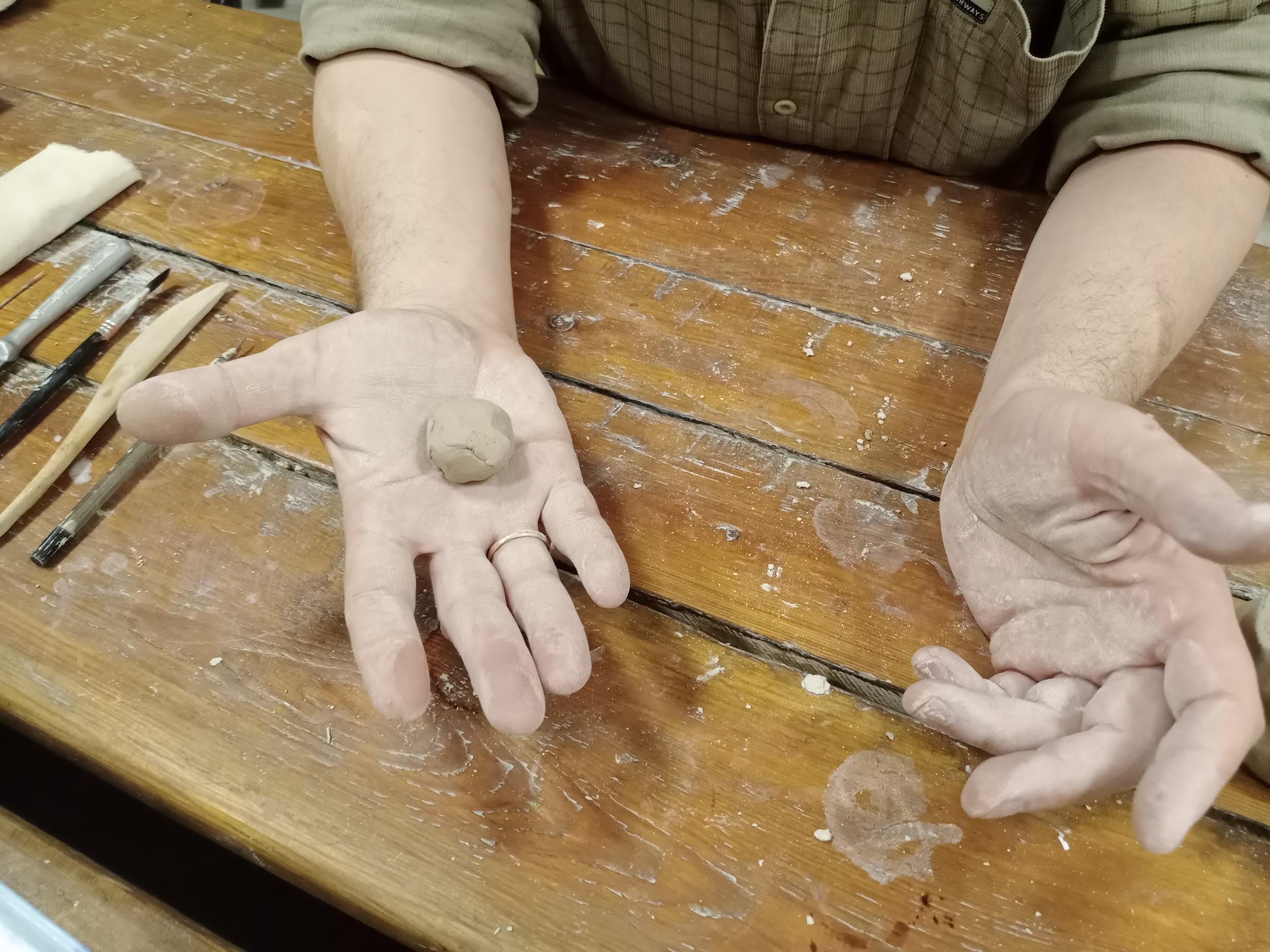 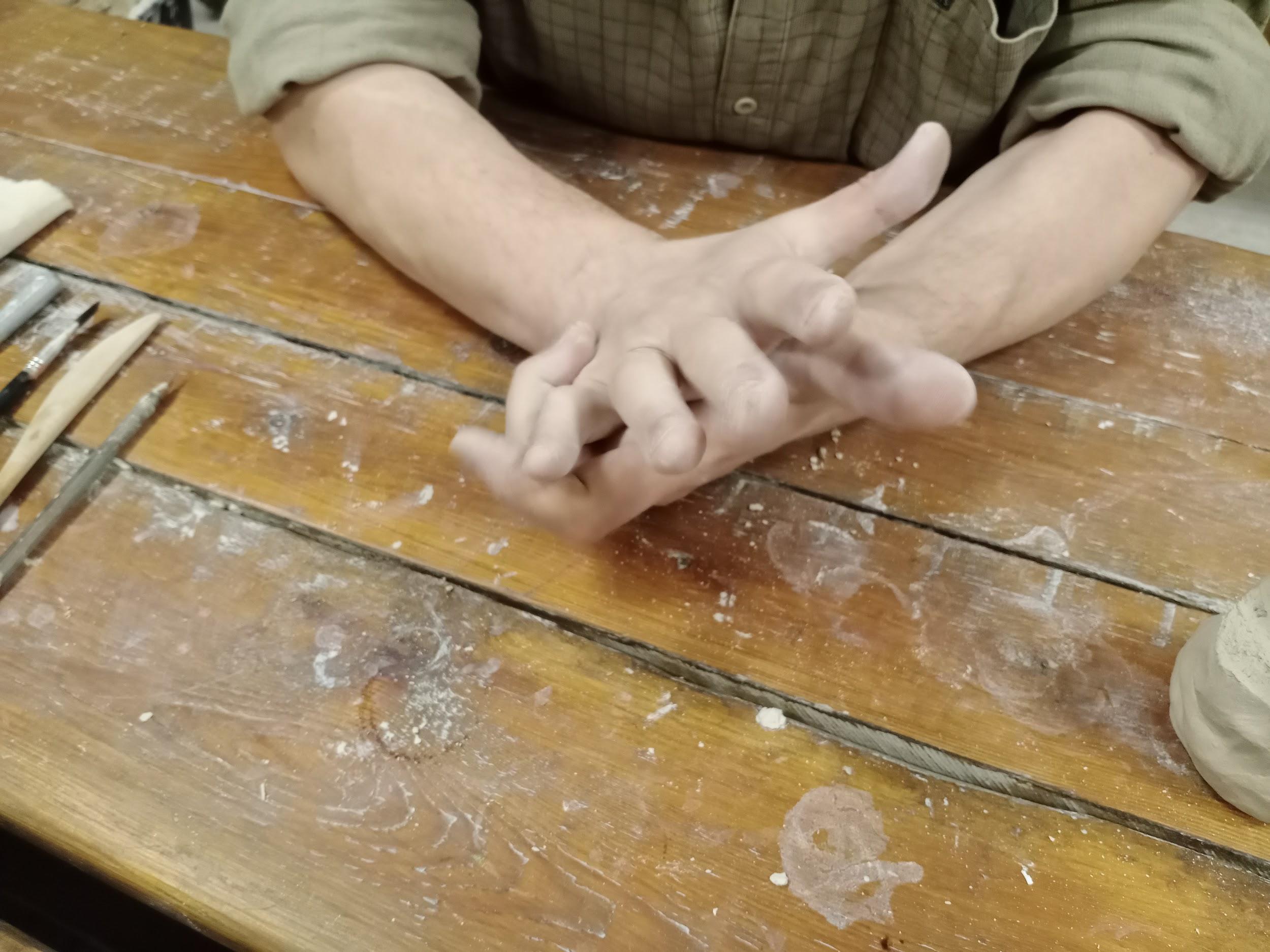 Формуємо хвостовий перегин
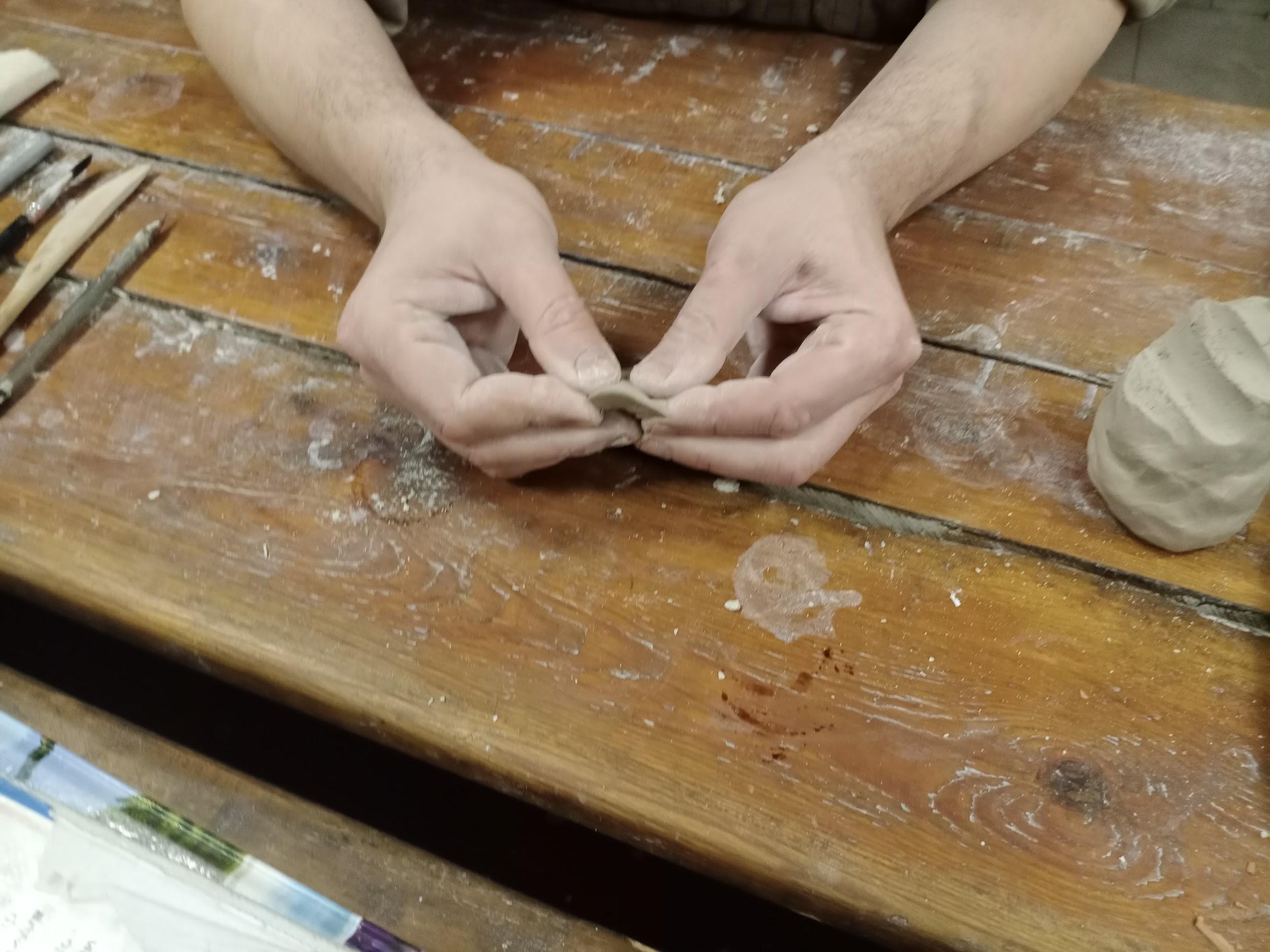 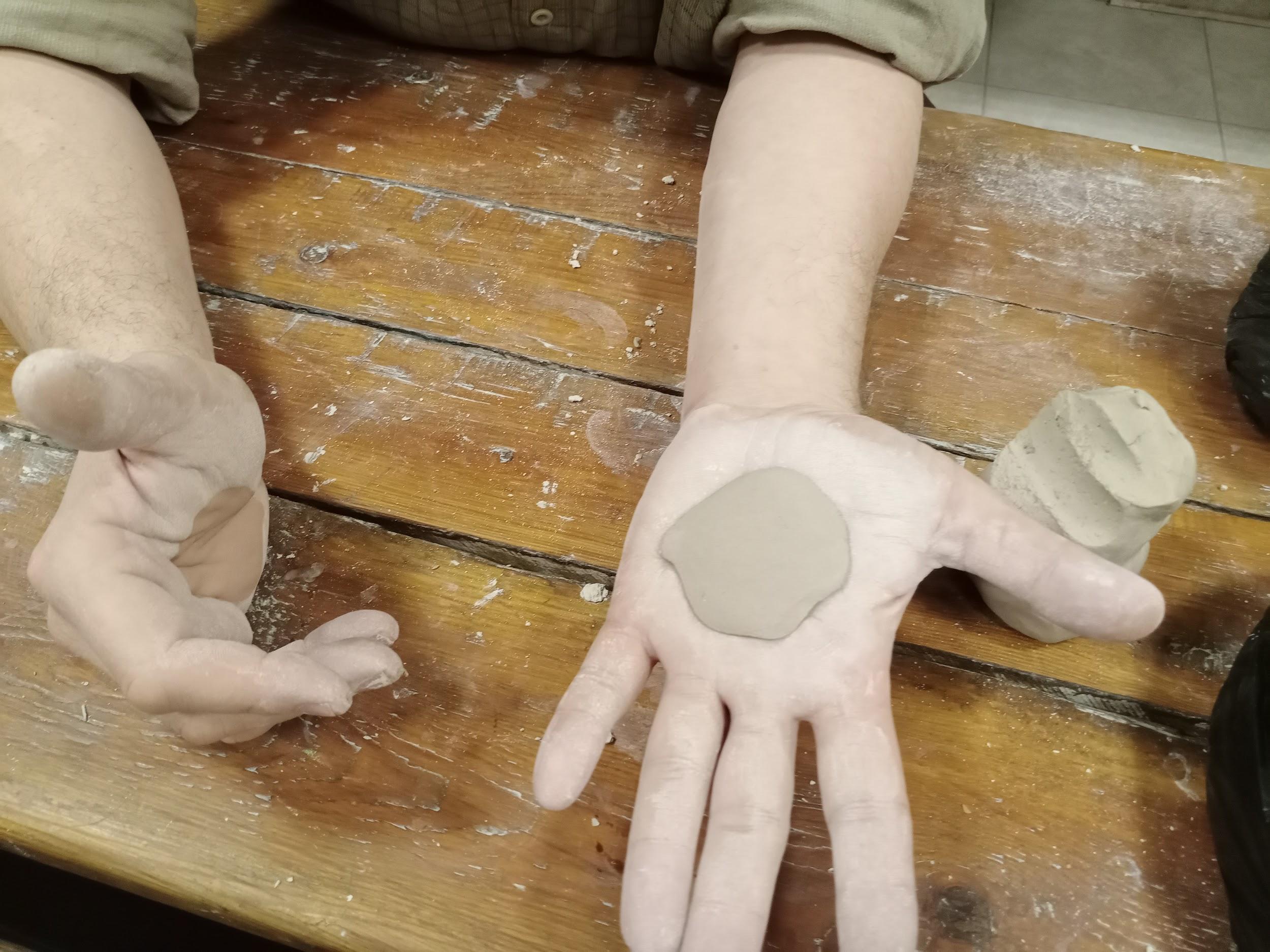 Притискаємо до столу, щоб рибка стояла
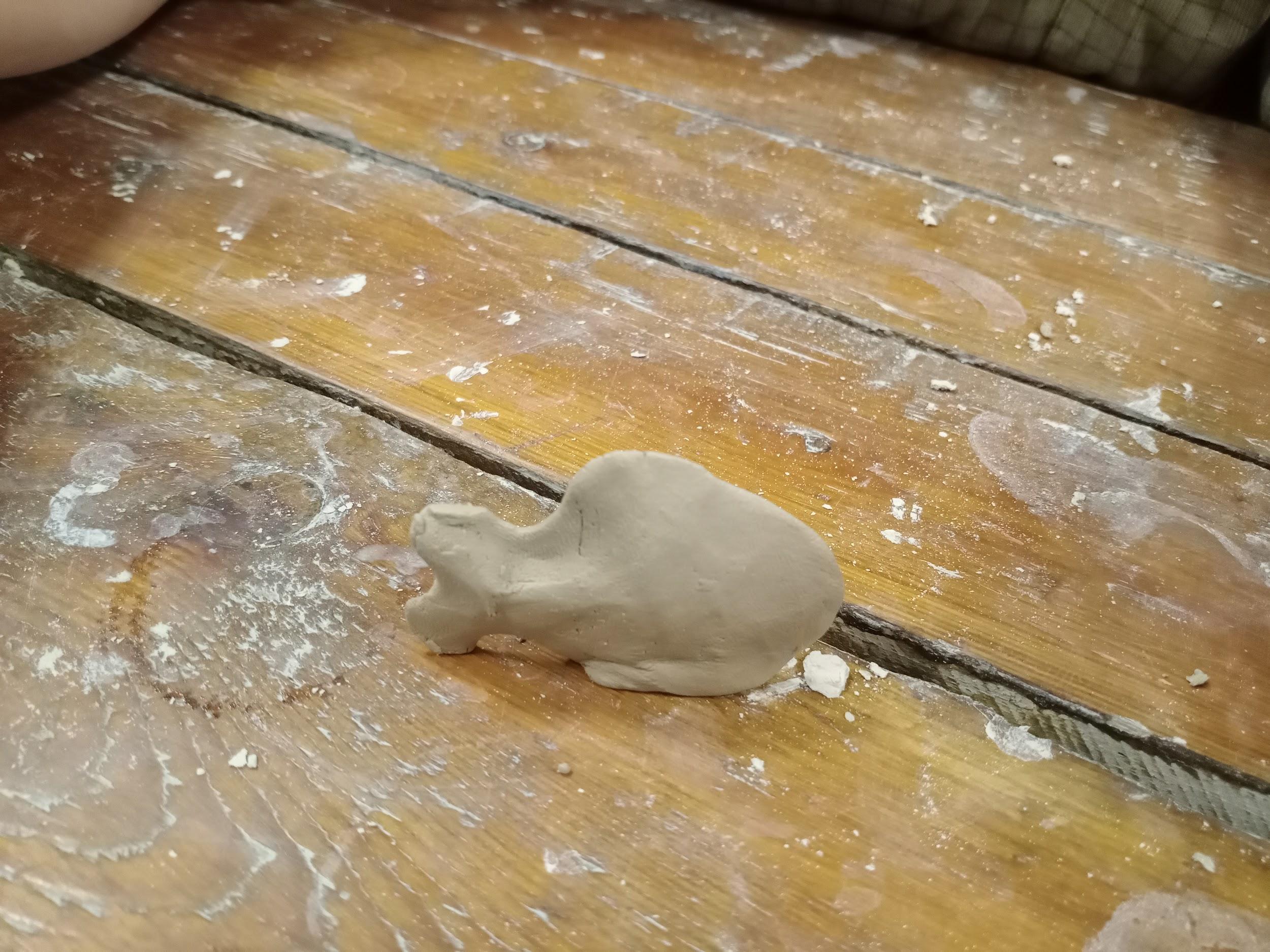 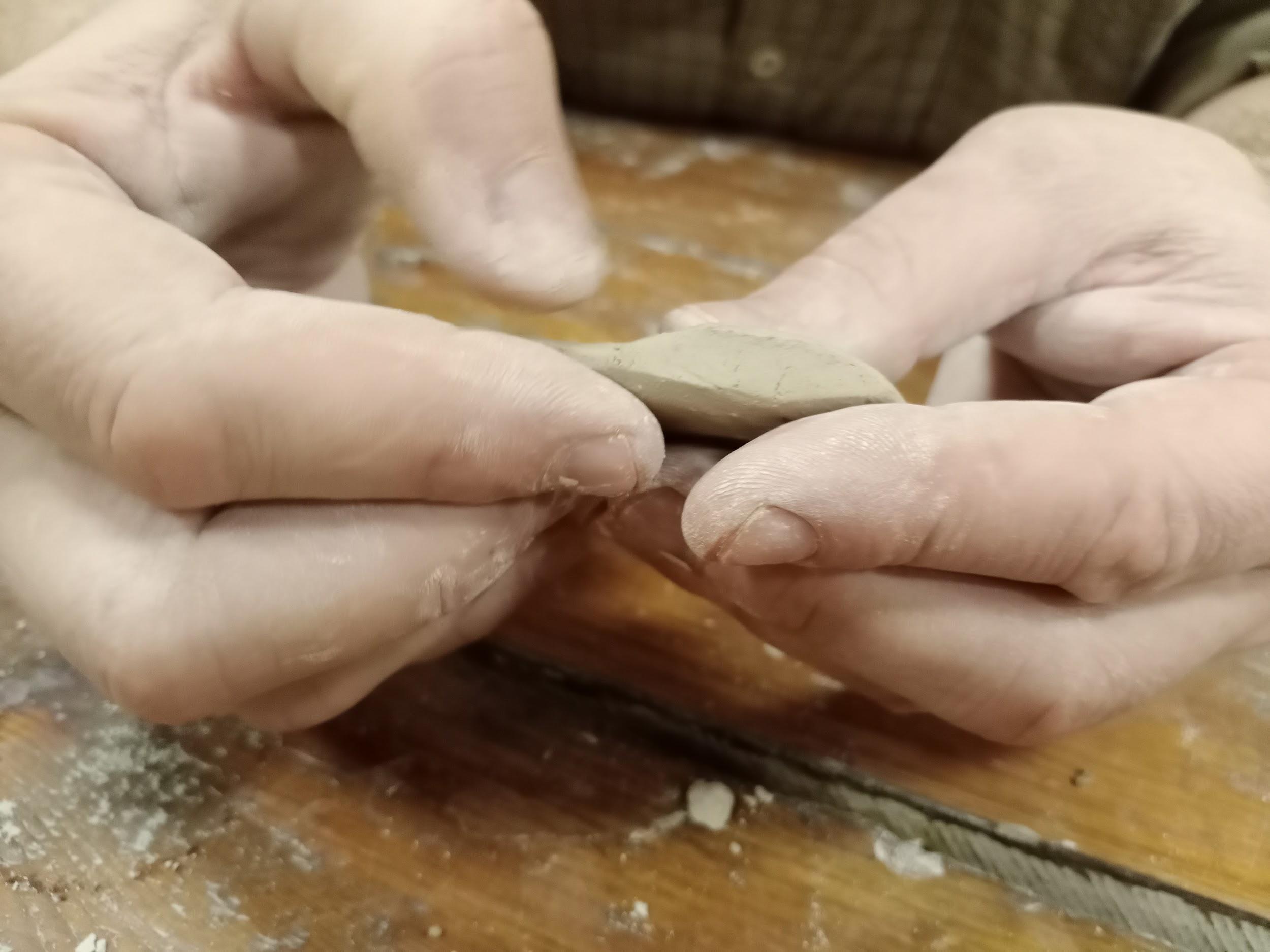 Робимо плавці
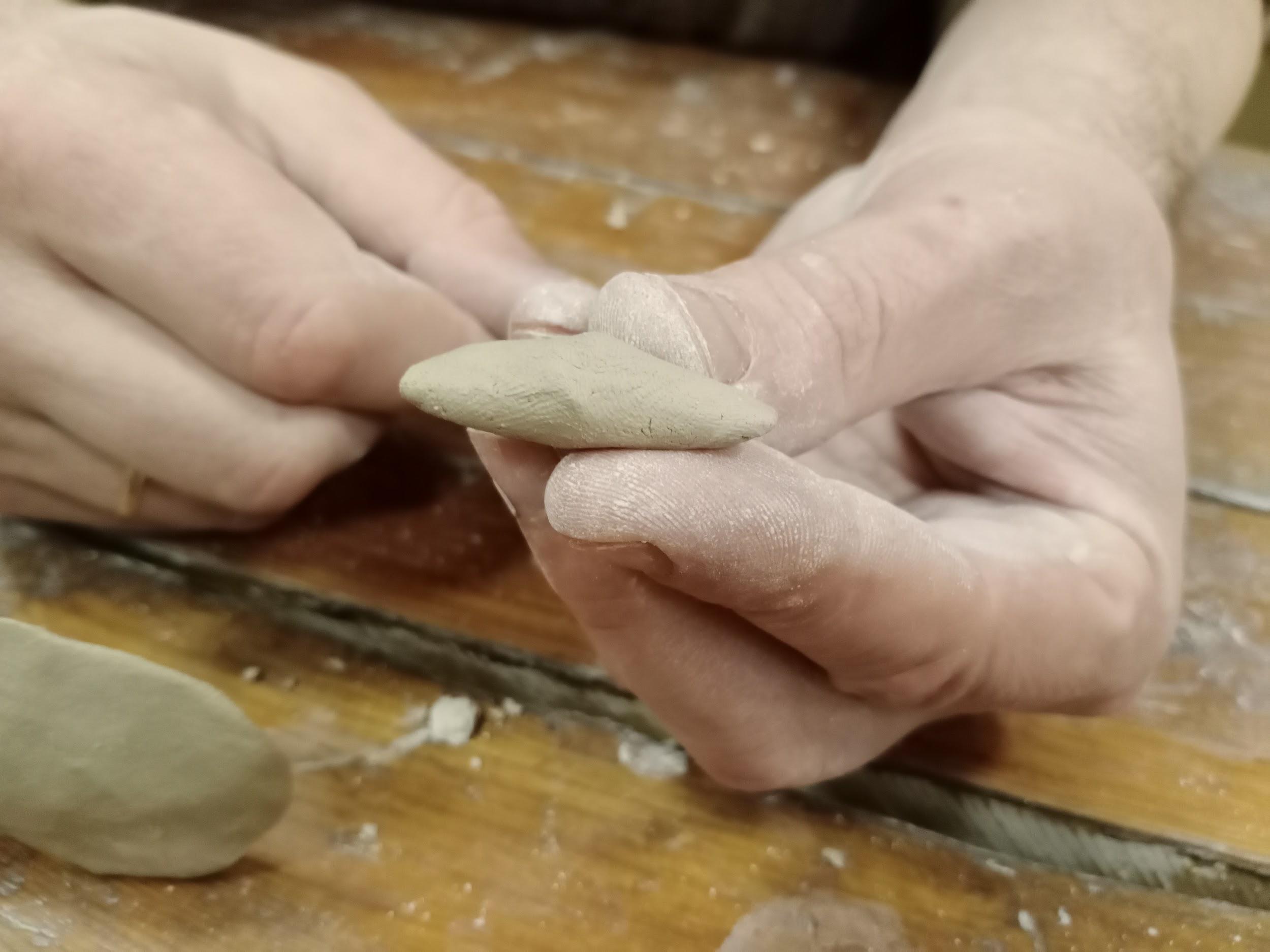 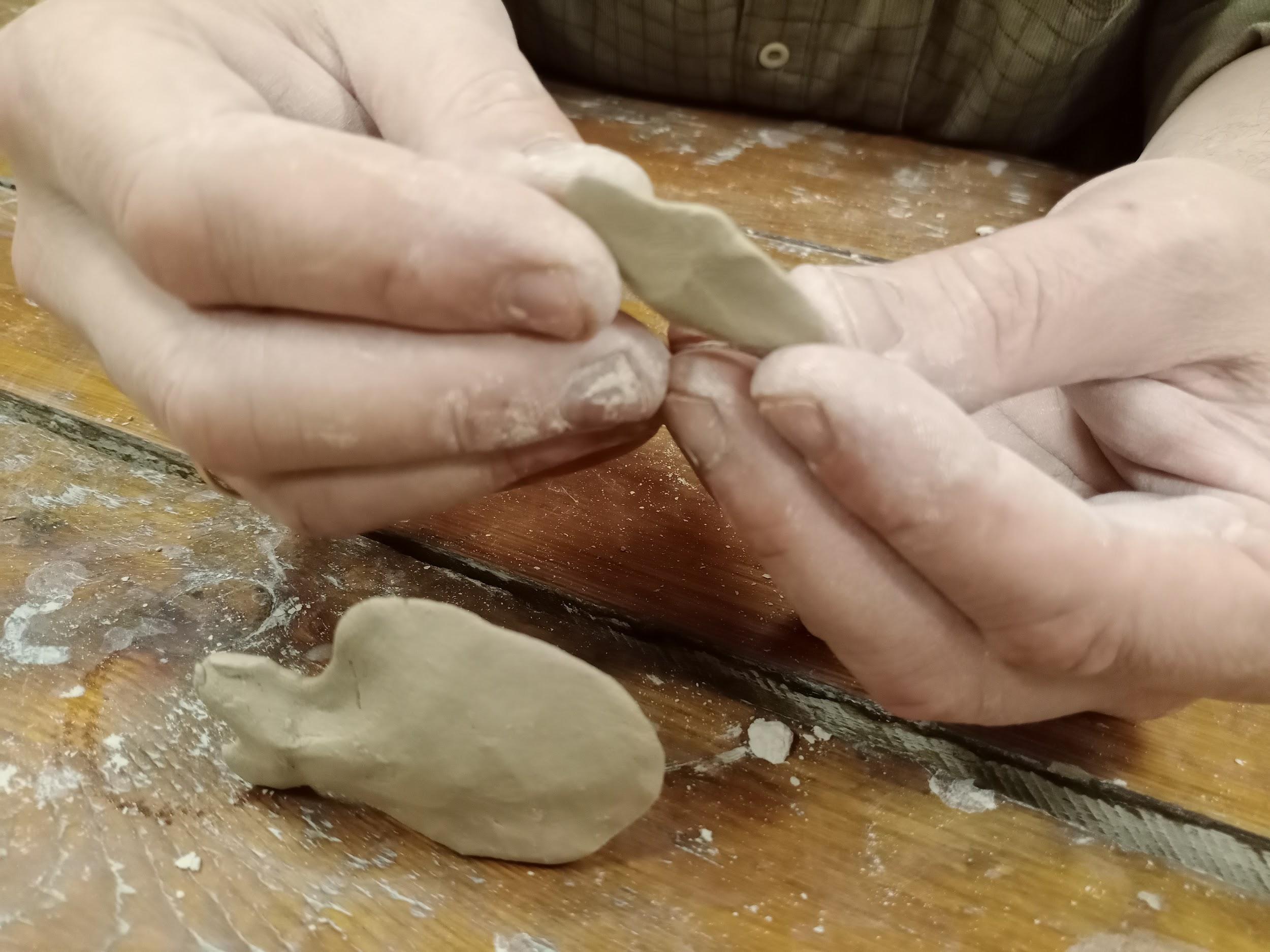 Примазуємо плавці до рибки
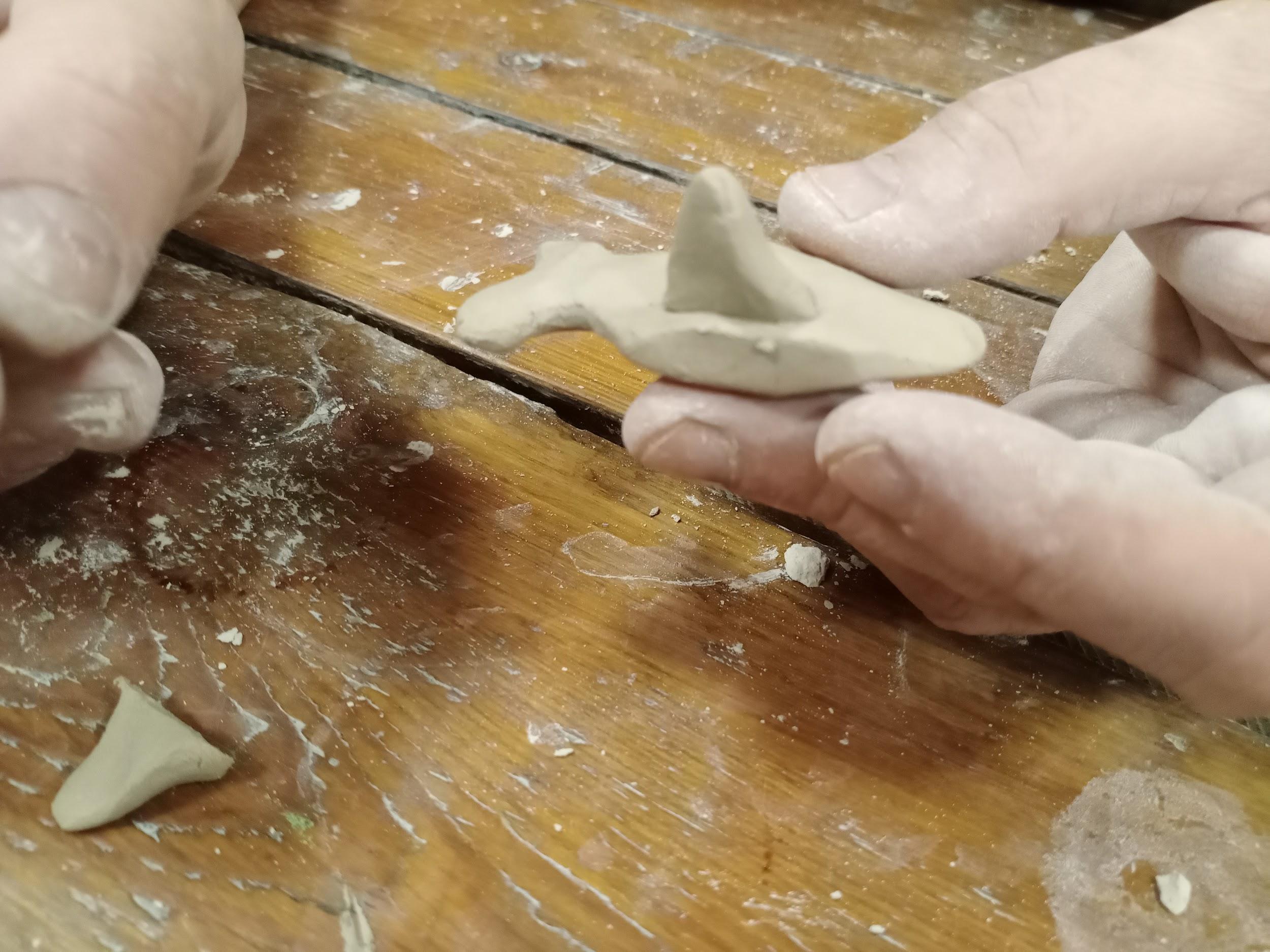 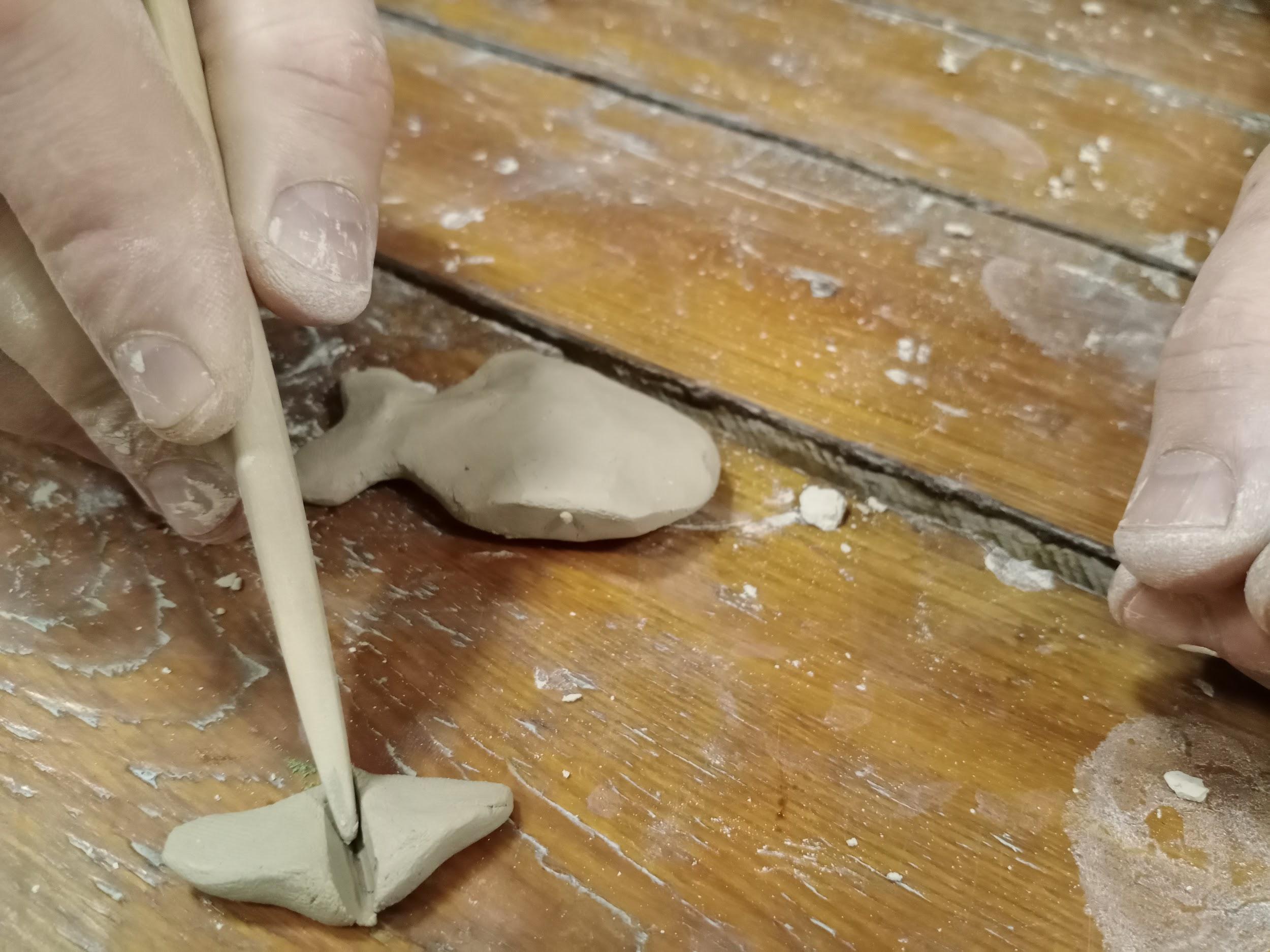 Перевіряємо, чи стоїть рибка
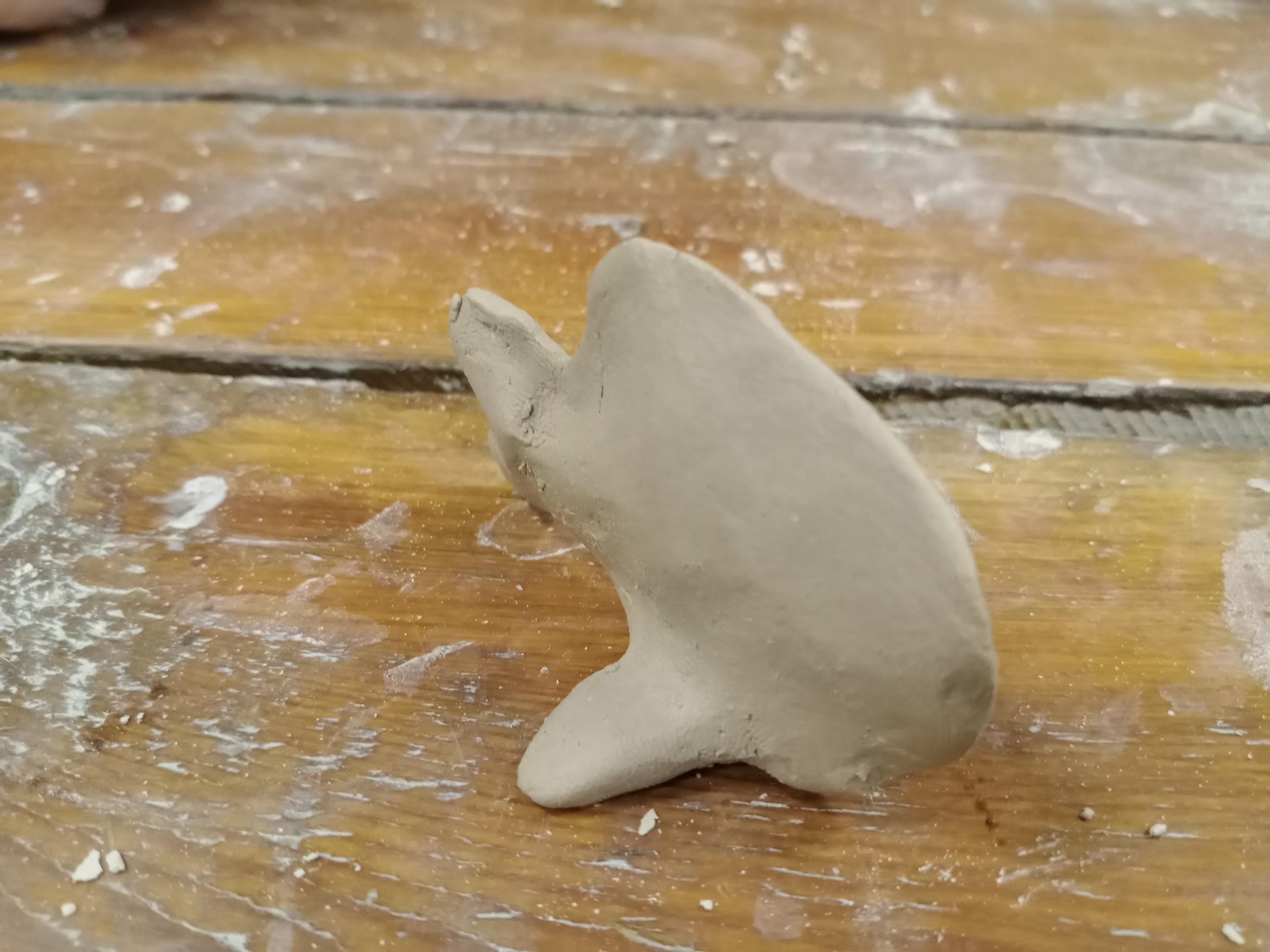 Робимо стеком рот
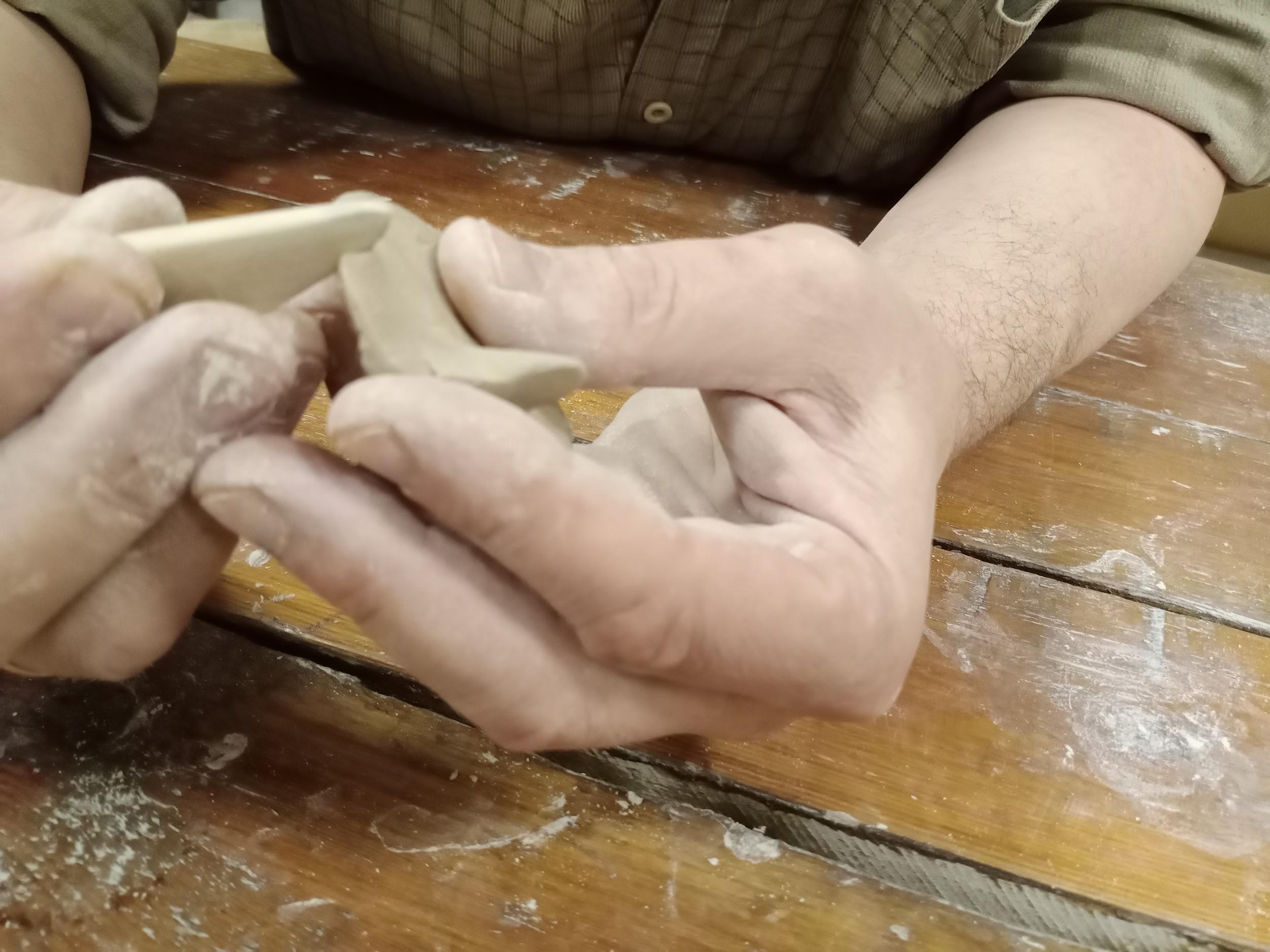 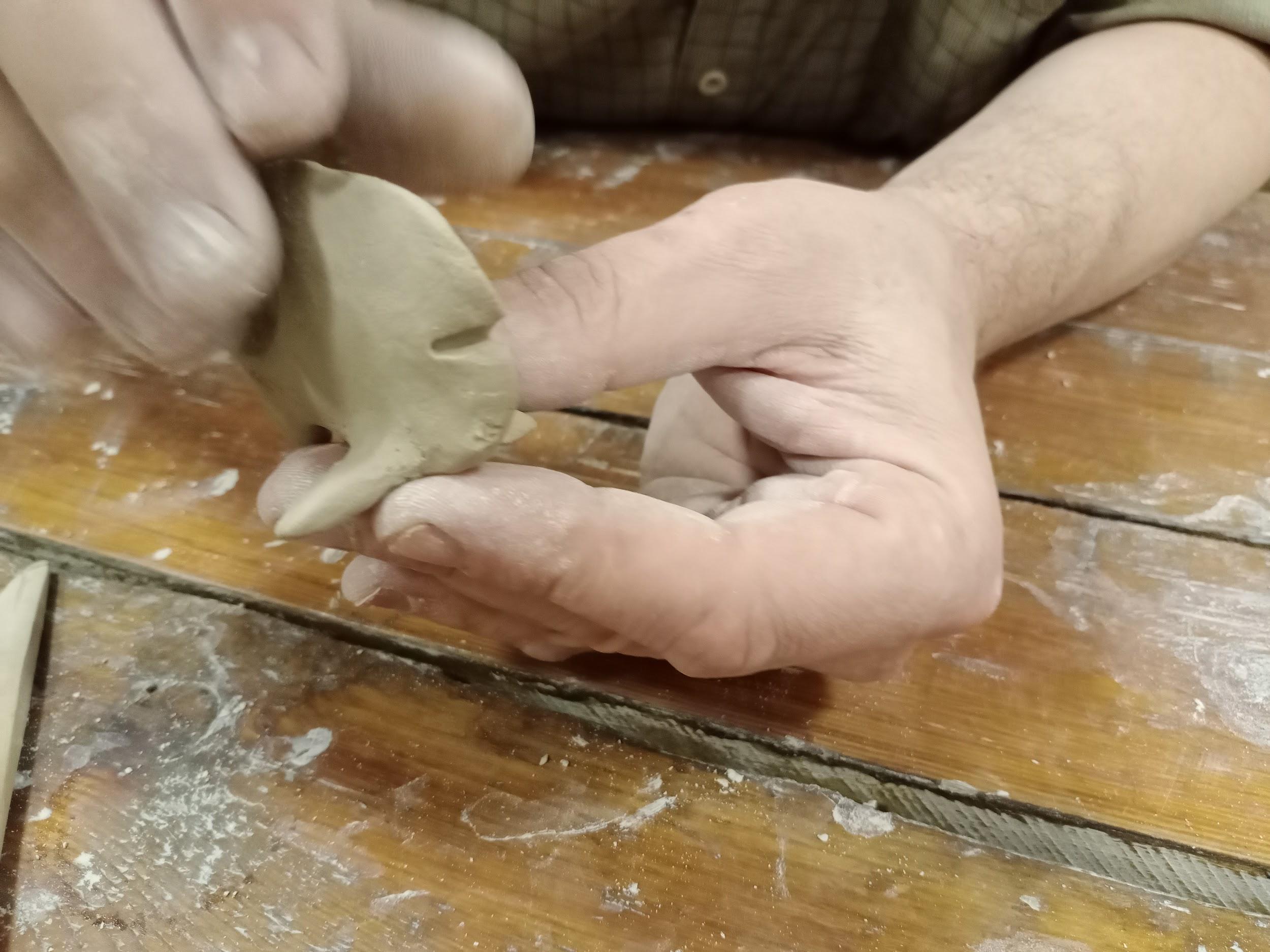 Продавлюємо ручкою очі
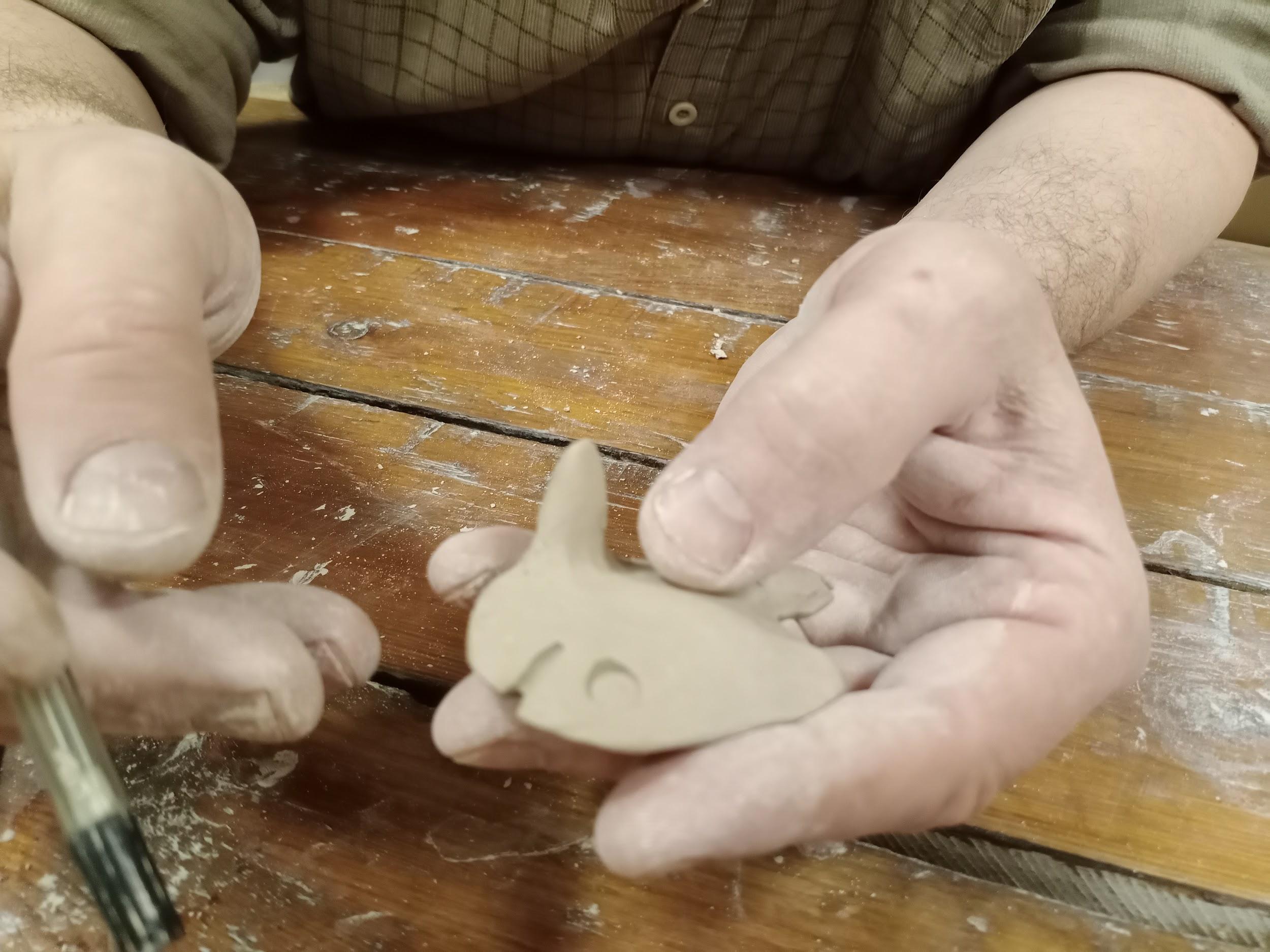 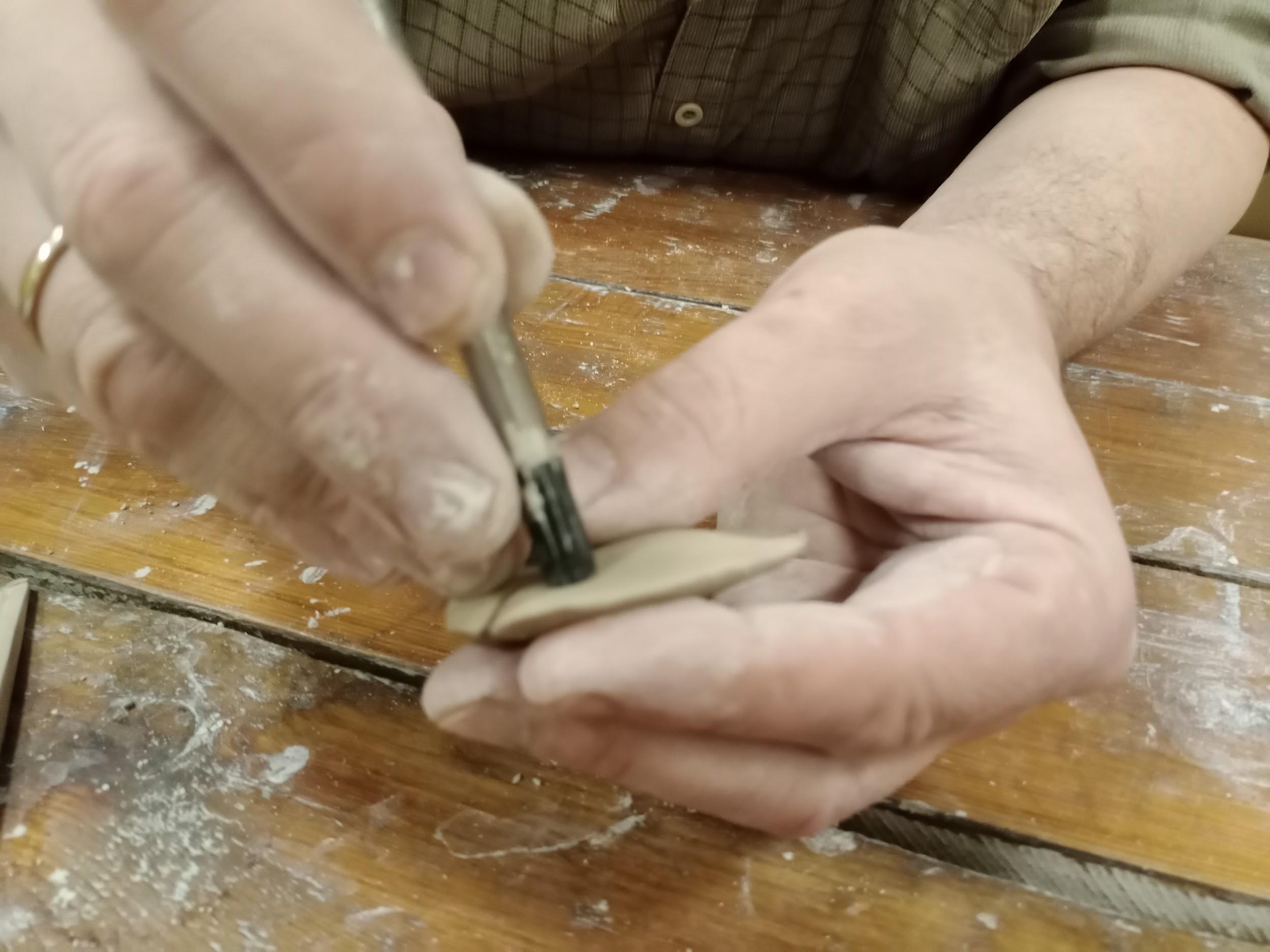 Продавлюємо стеком пір’я на гребінці та плавцях
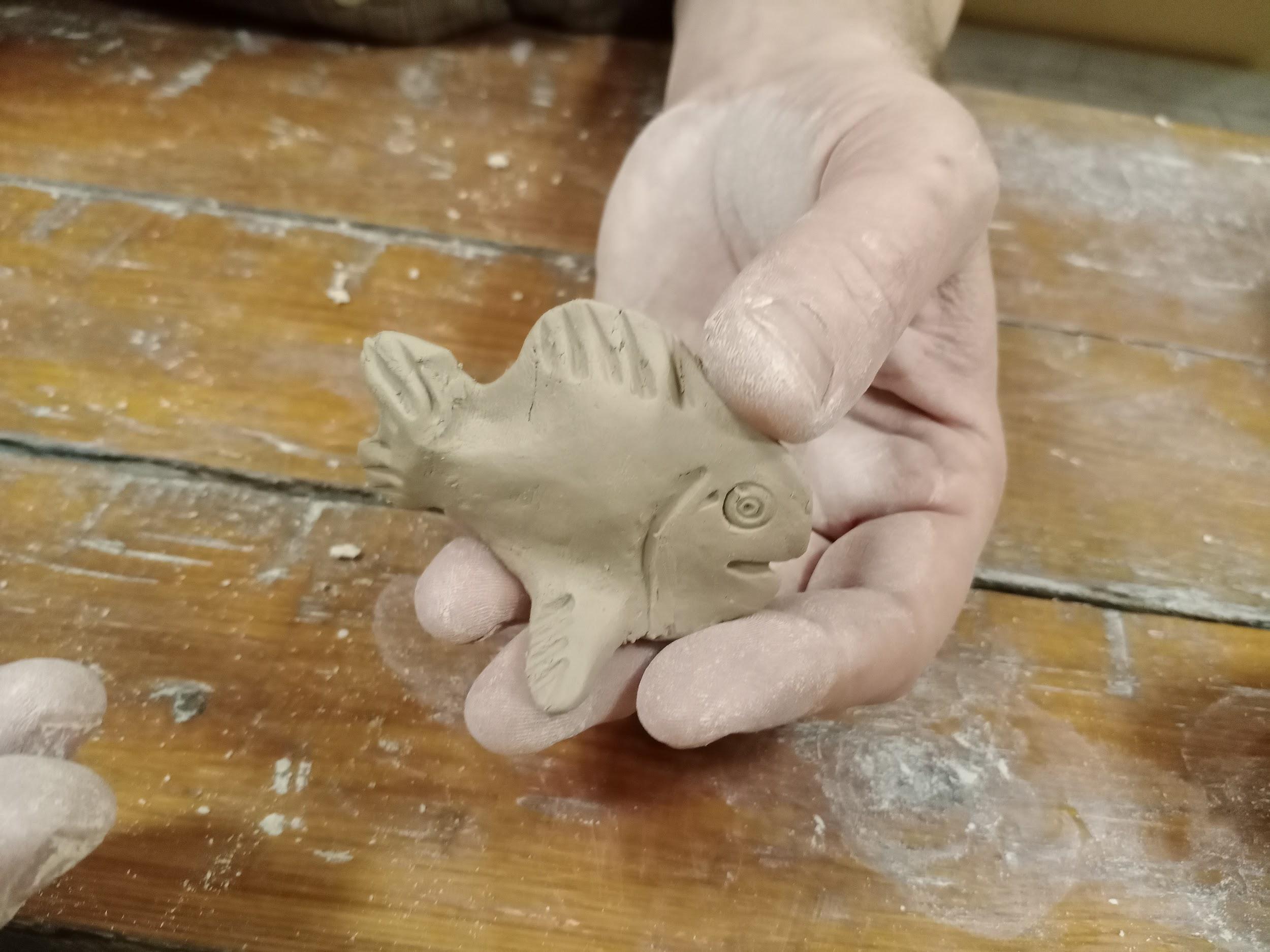 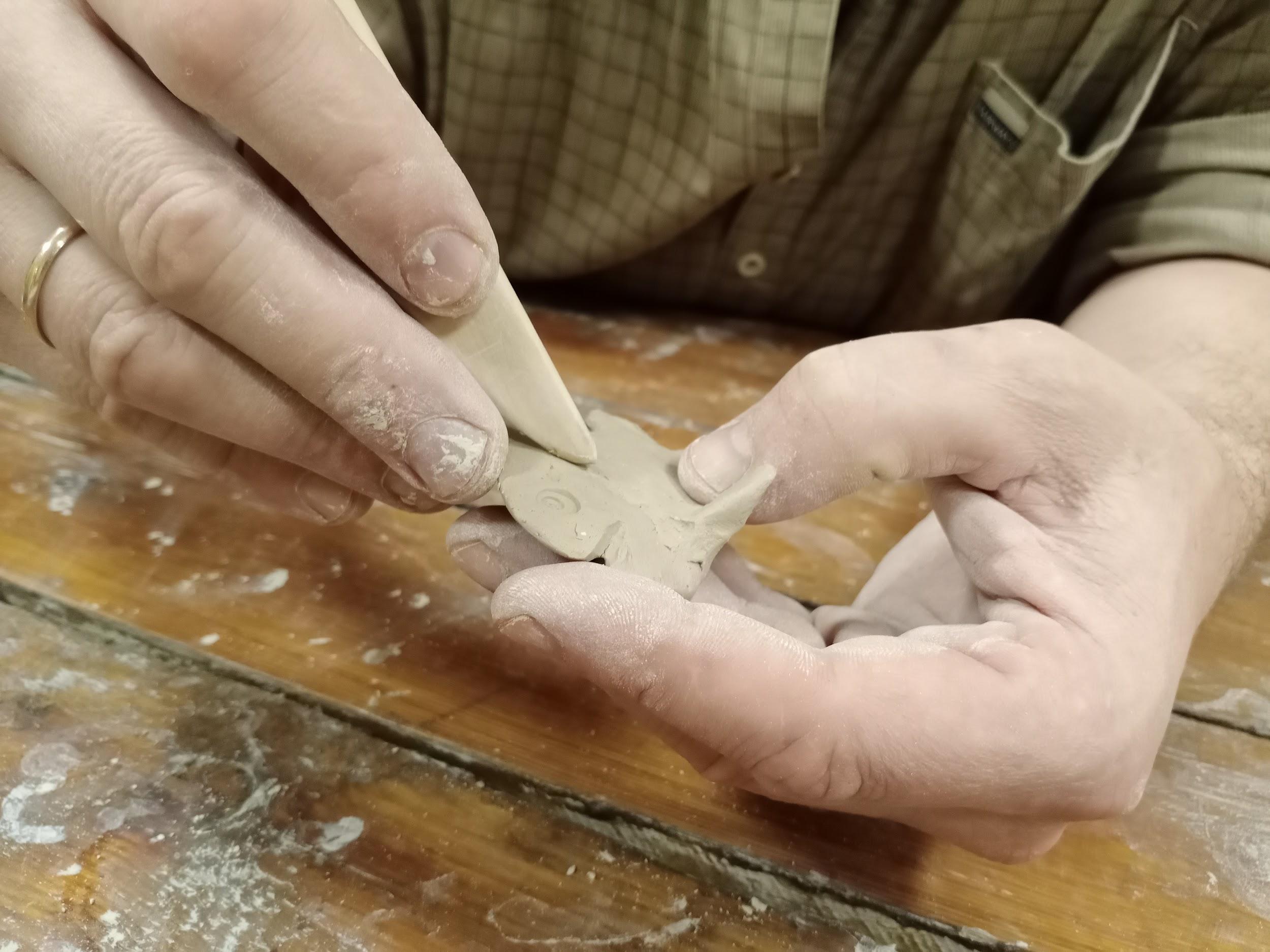 Продавлюємо луску
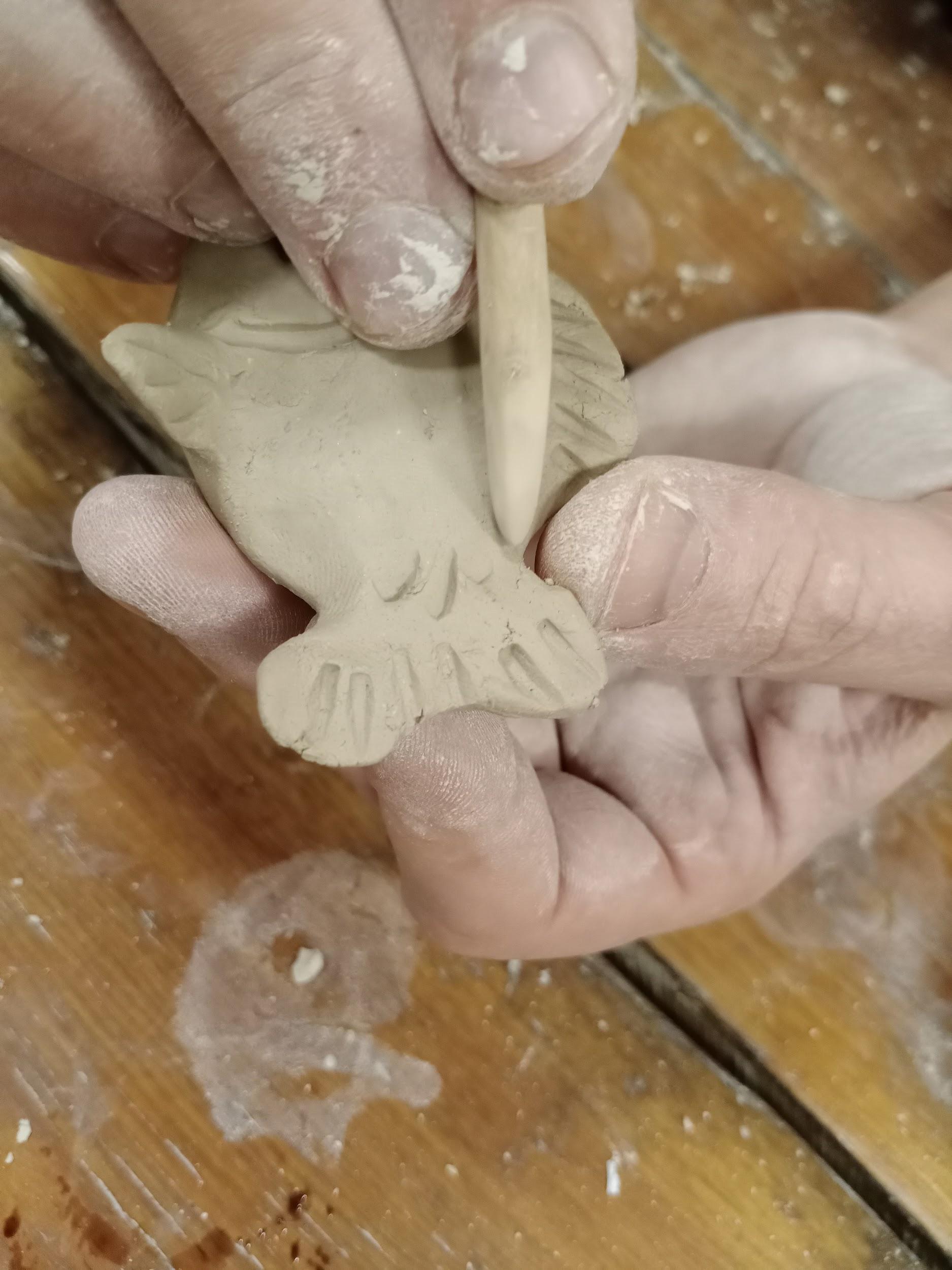 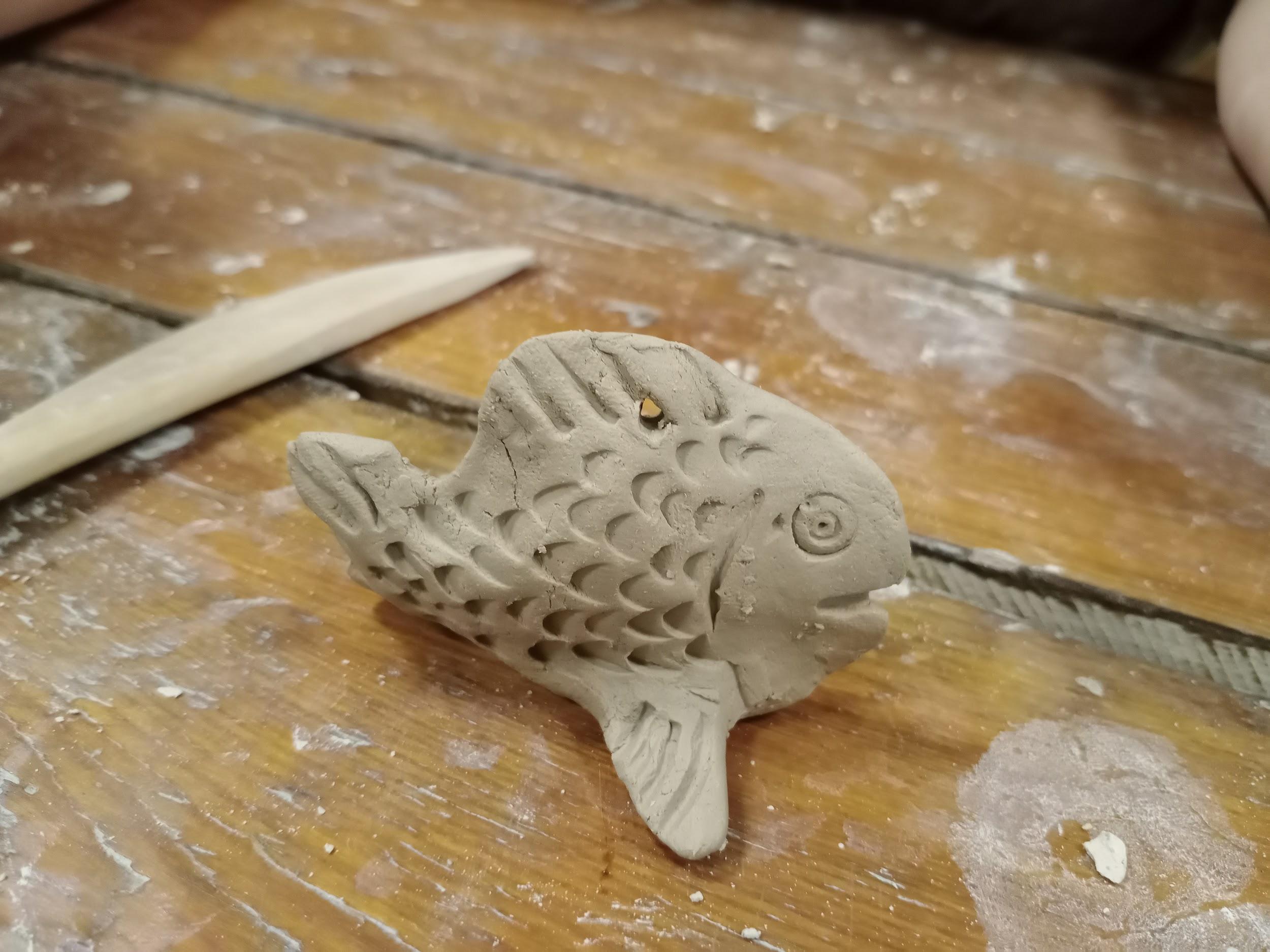 Проколюємо дірочку. Рибка готова!
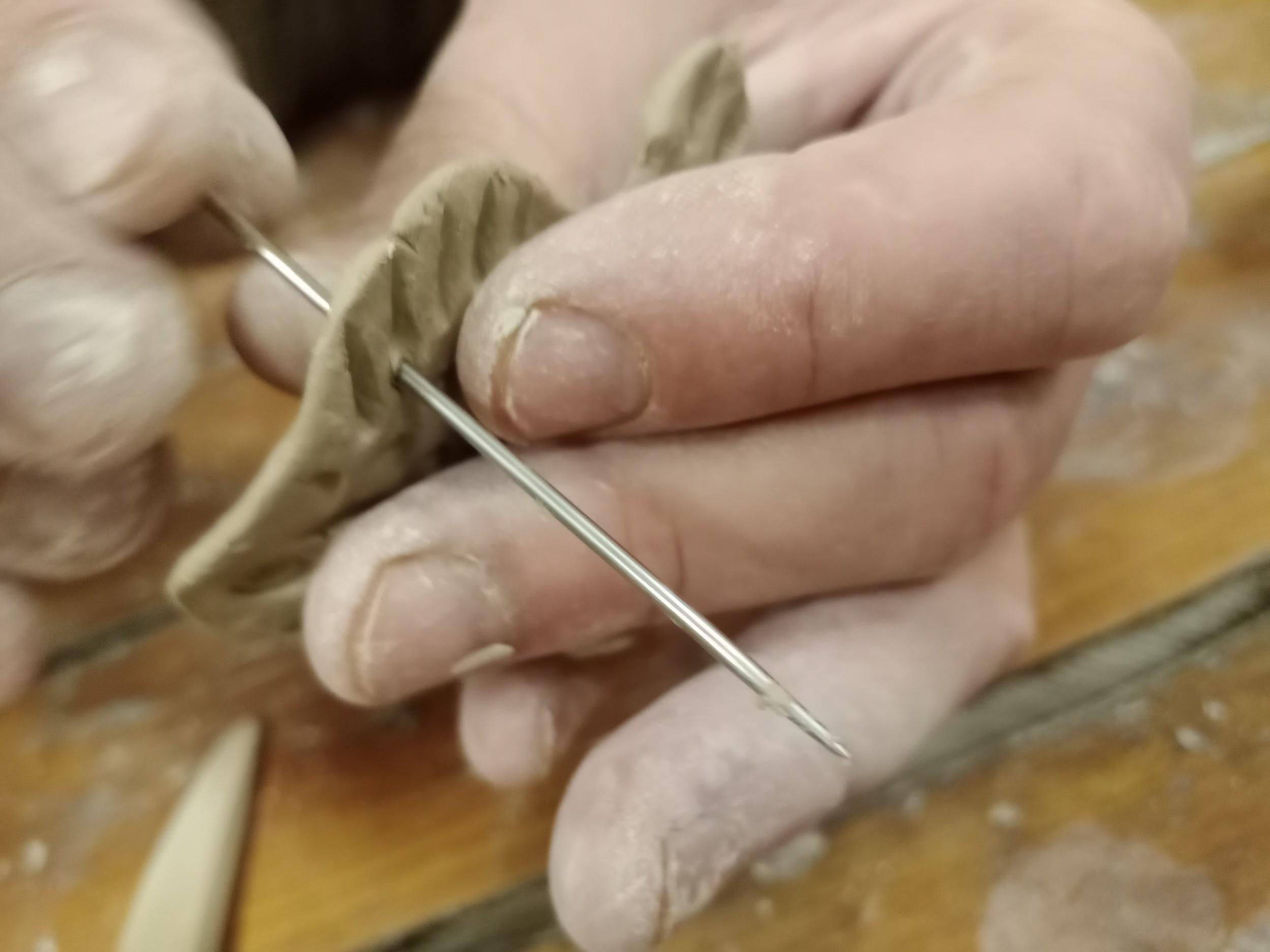 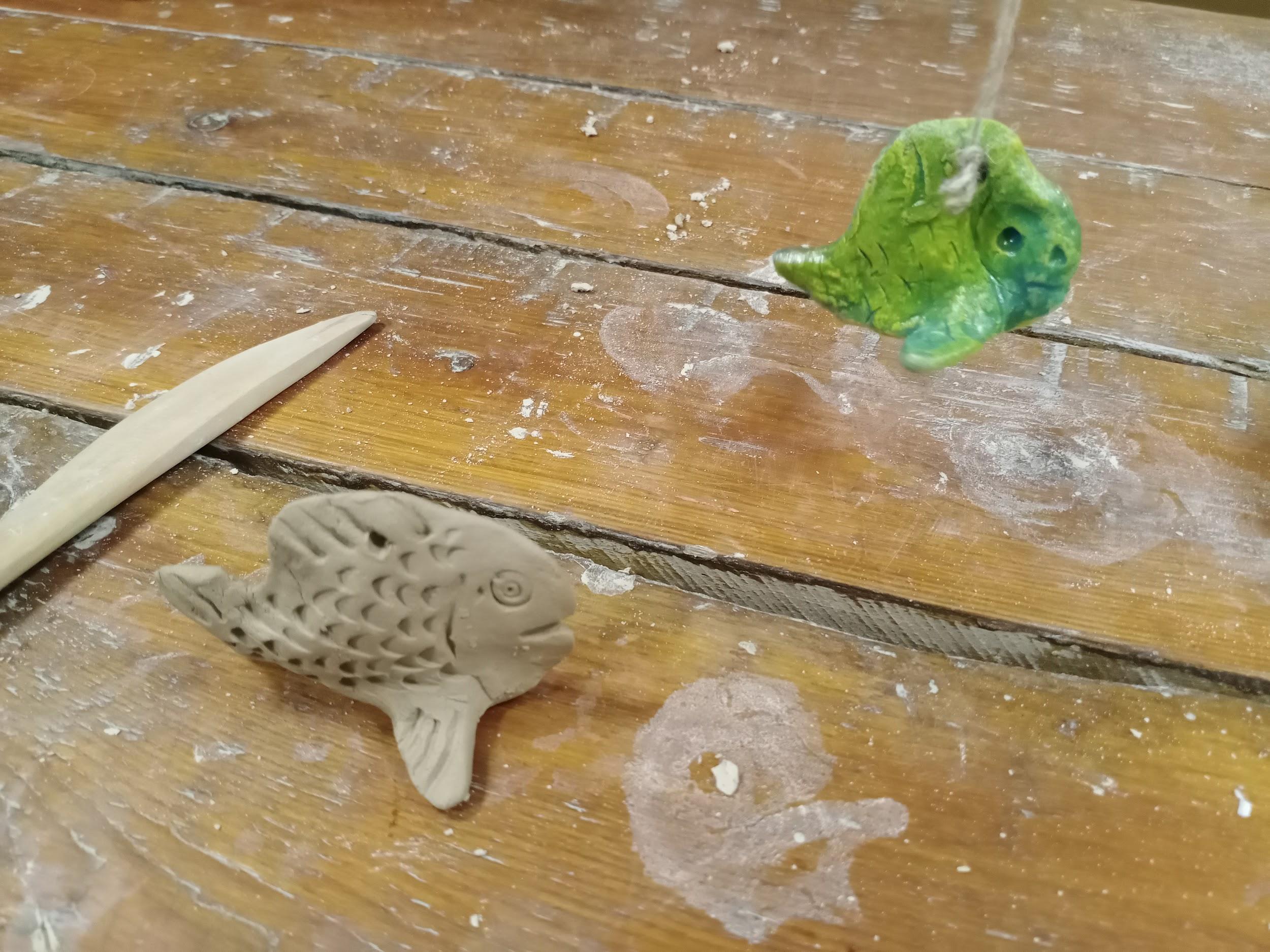